5
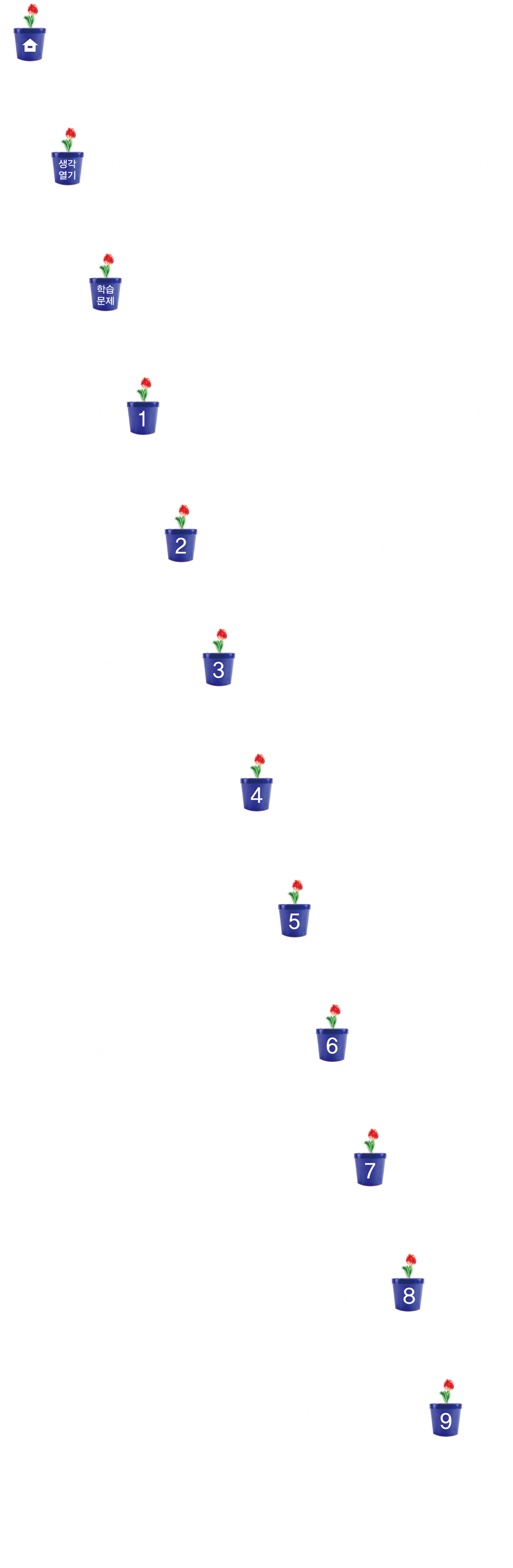 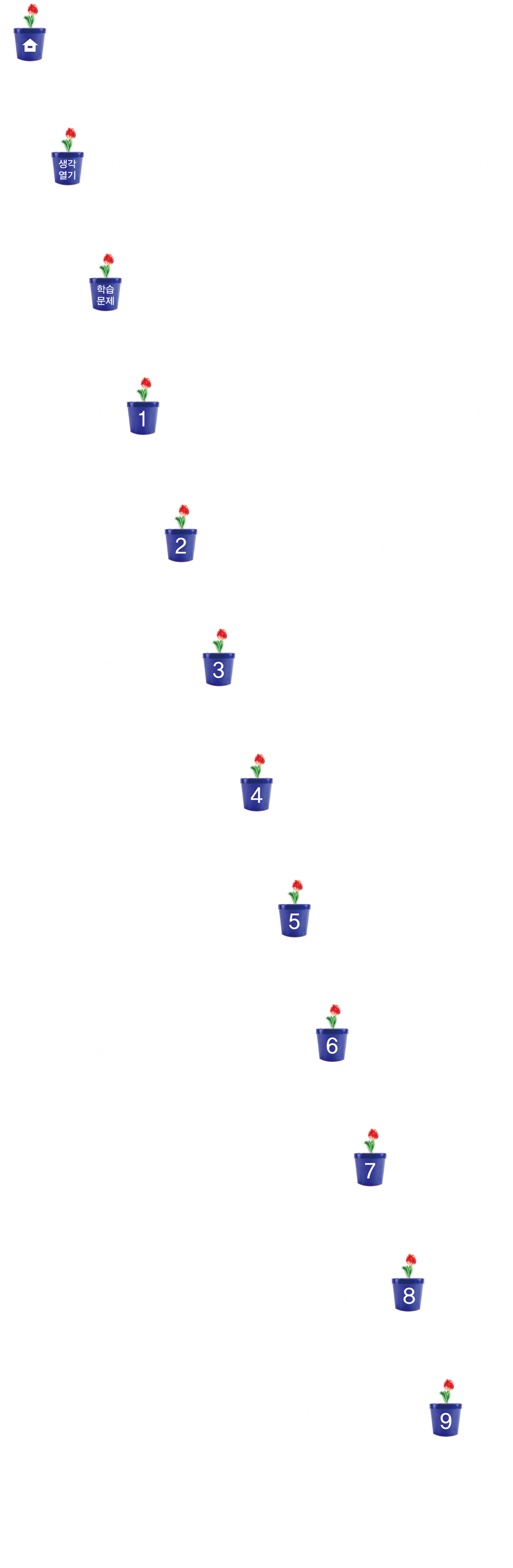 분수의 덧셈과 뺄셈
(『수학』 106~107쪽)
10
탐구 수학
- 분수 막대로 계산해 볼까요
차시
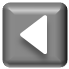 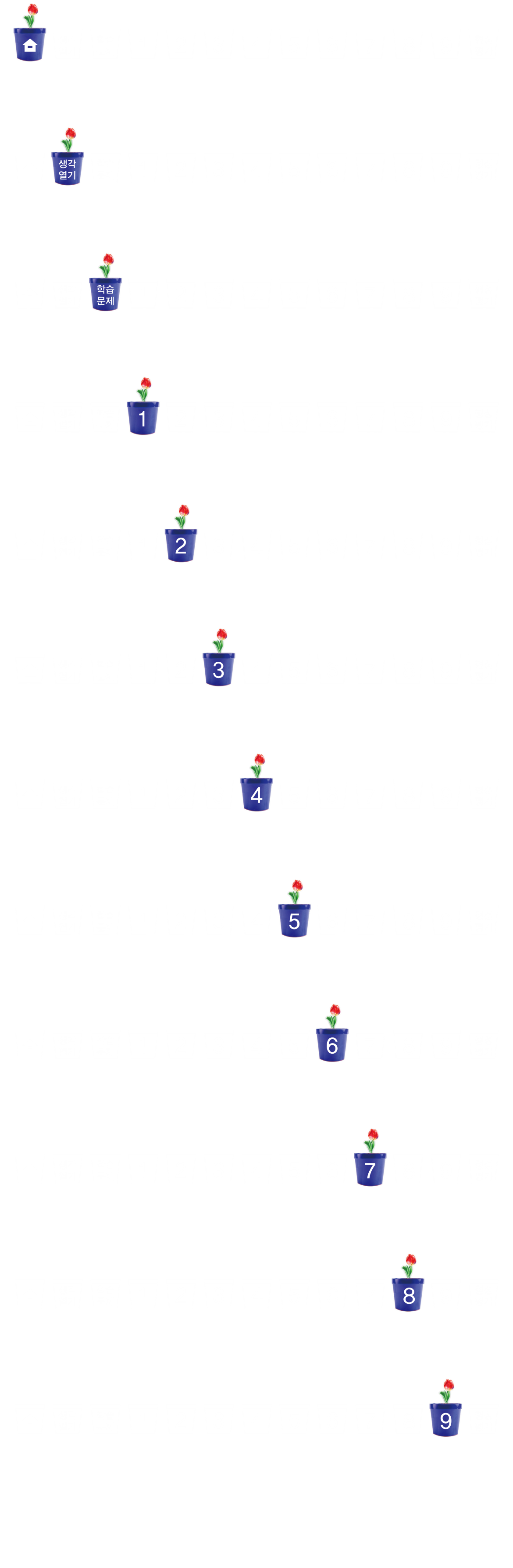 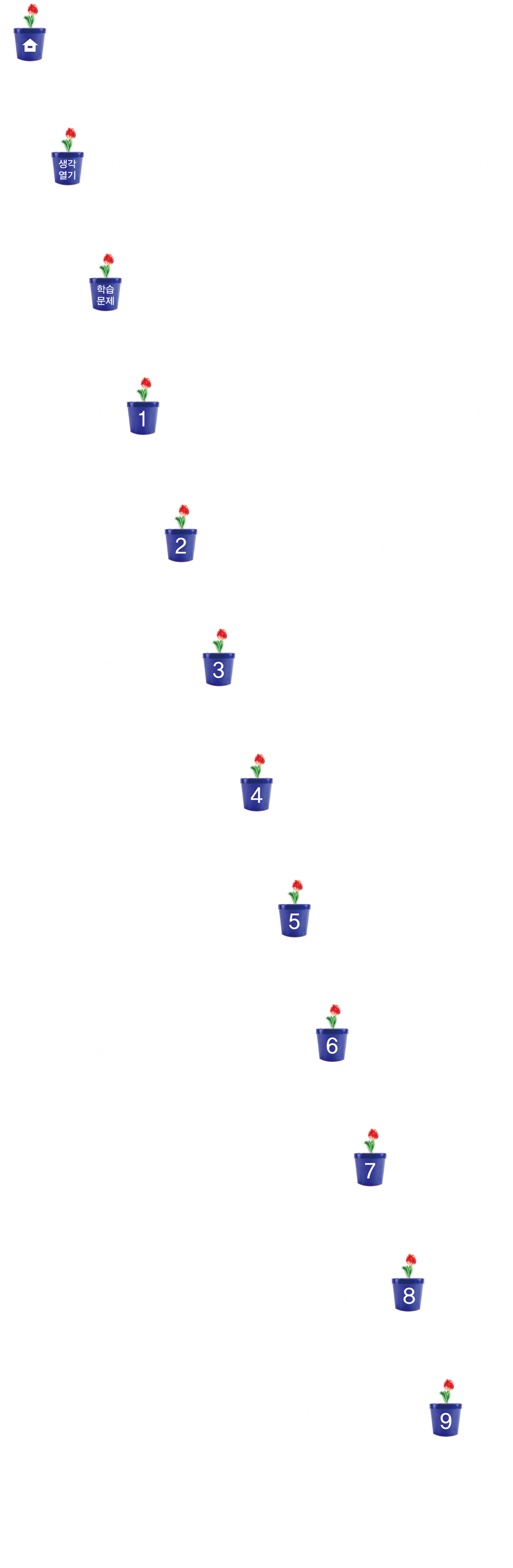 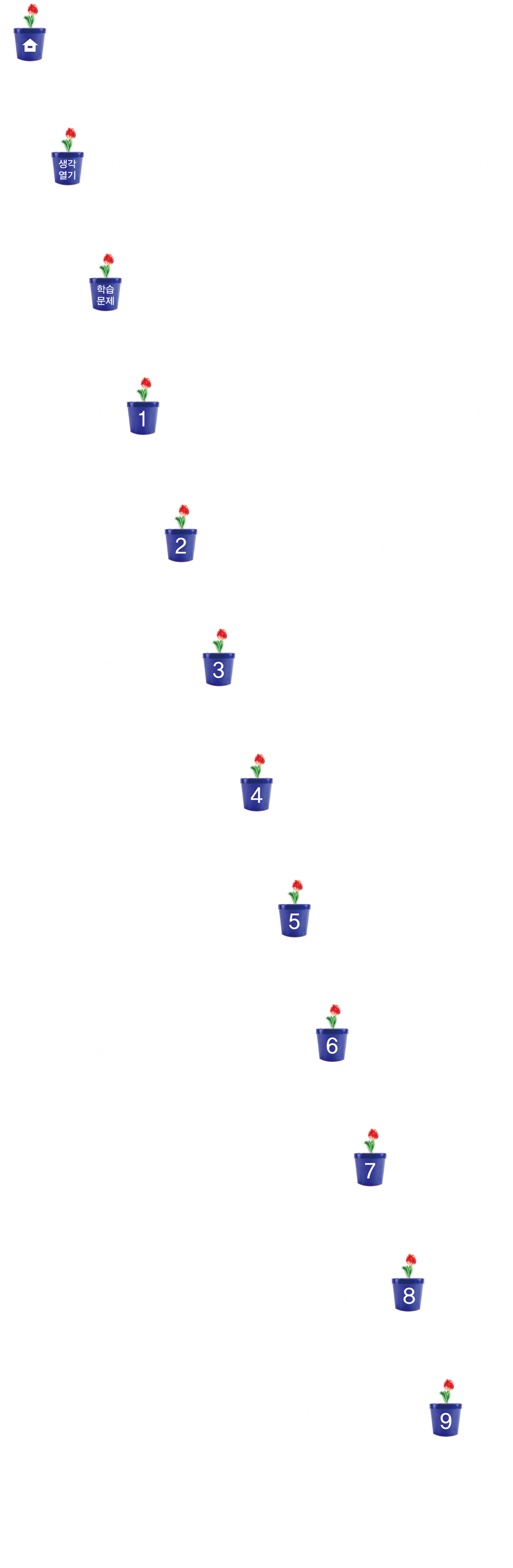 10차시
탐구 수학
분수 막대를 사용하여 
받아올림이 있는 대분수의 
덧셈과 받아내림이 있는 
대분수의 뺄셈을 해 보아요.
학습
문제
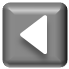 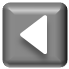 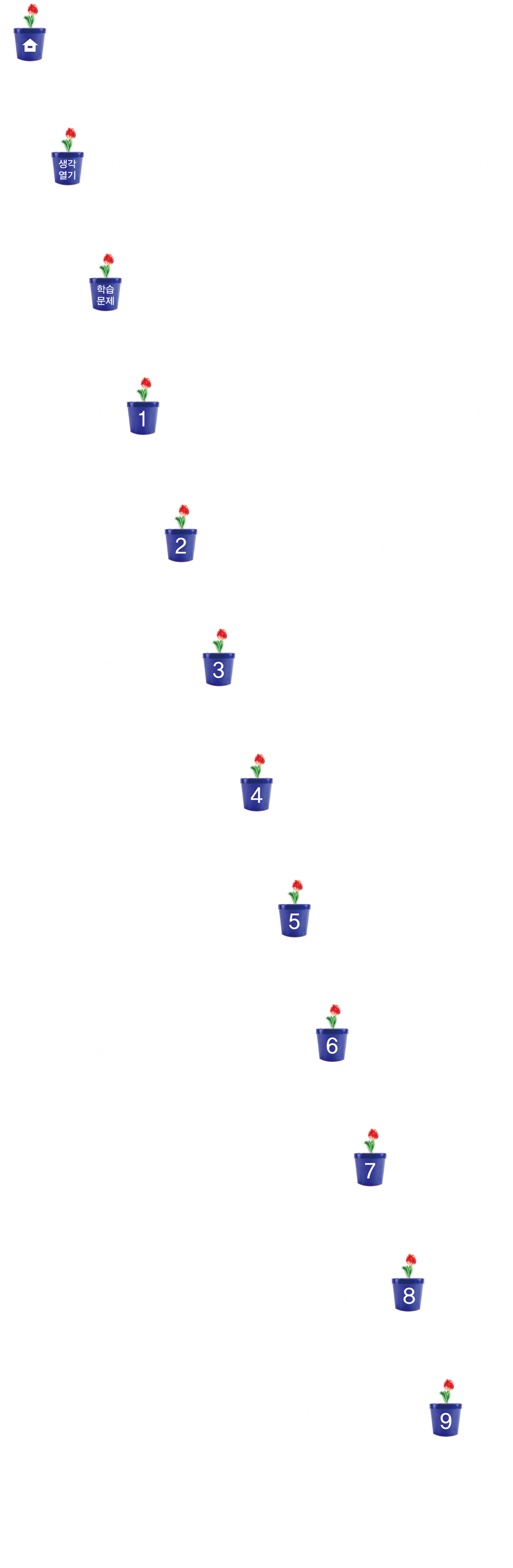 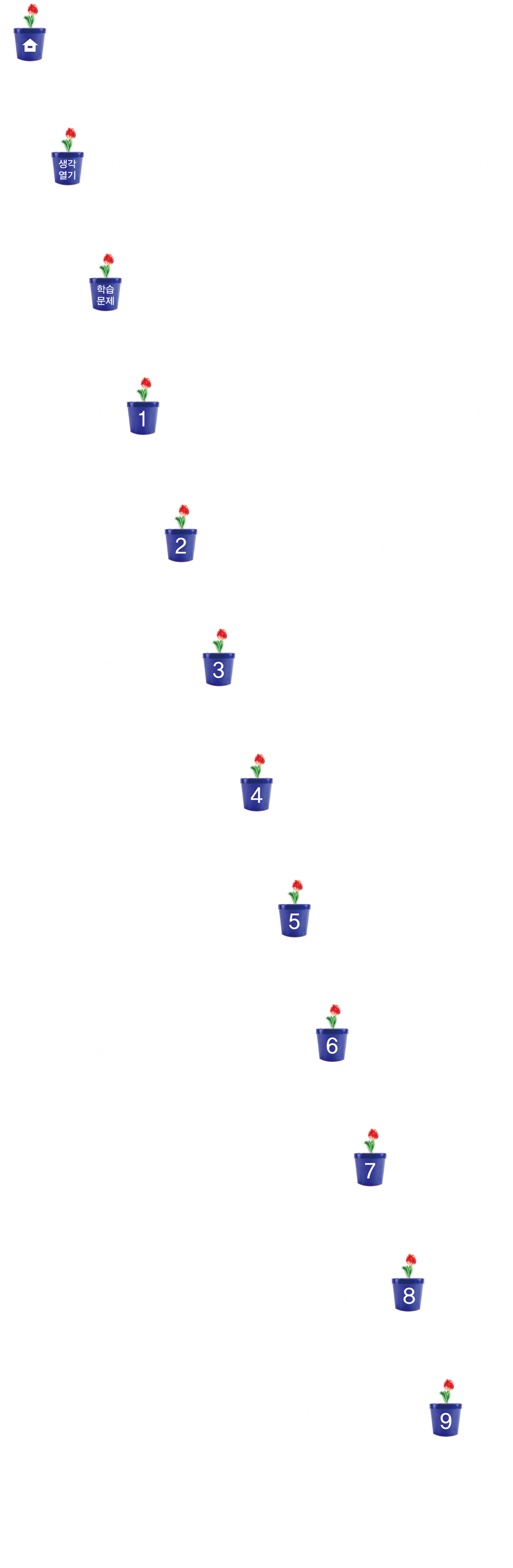 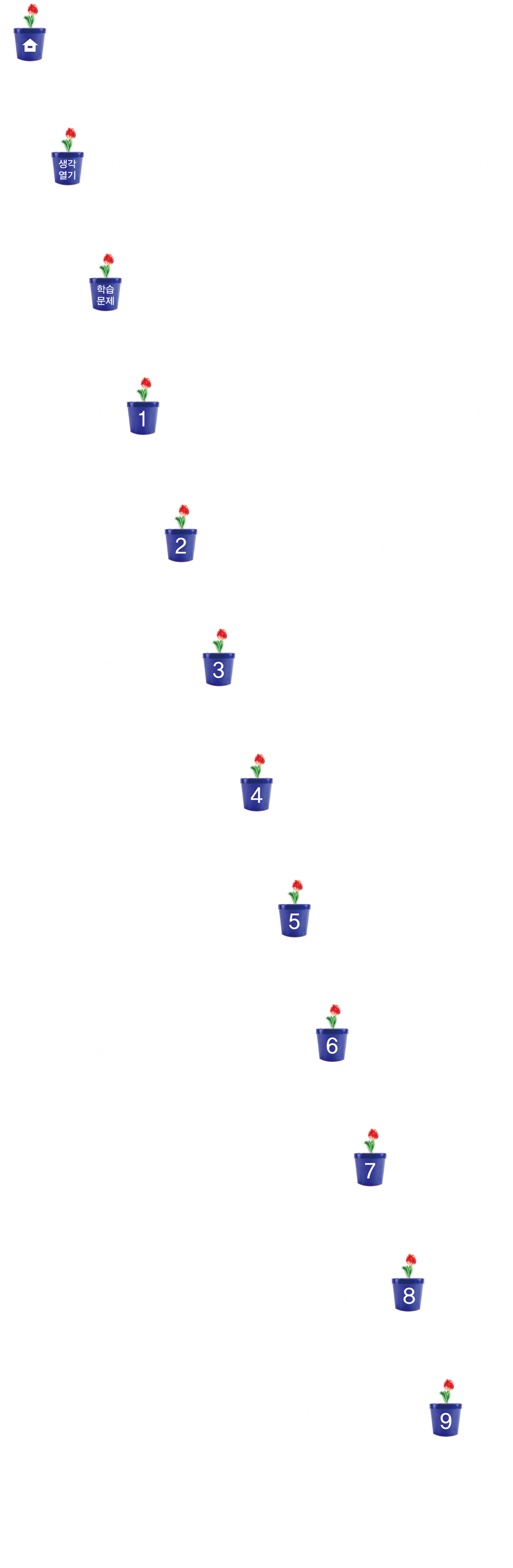 분수 막대를 사용하여 받아올림이 있는 대분수의 덧셈 방법 탐구하기
분수 막대를 사용하여 분수의 계산을 해 봅시다.
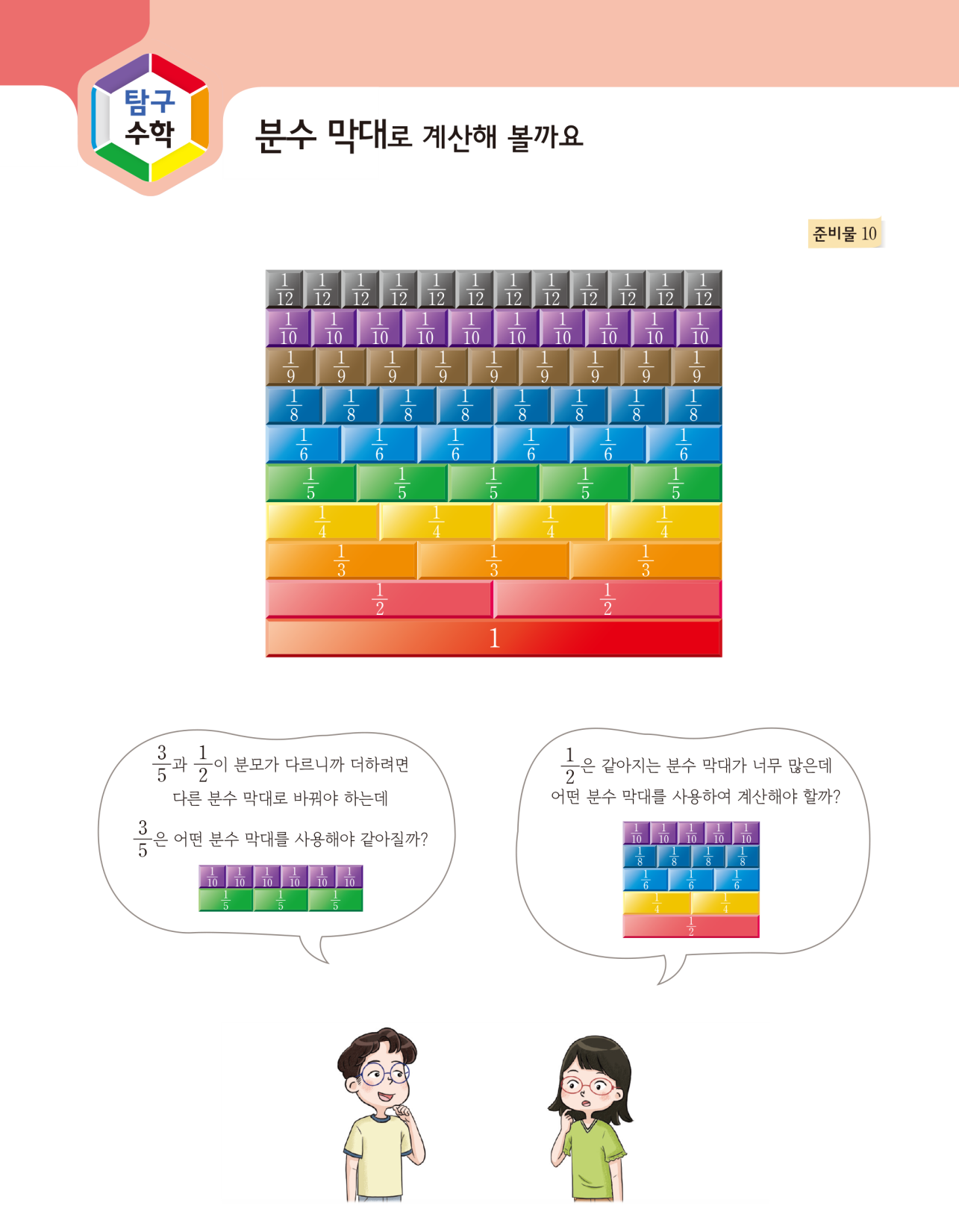 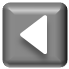 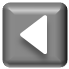 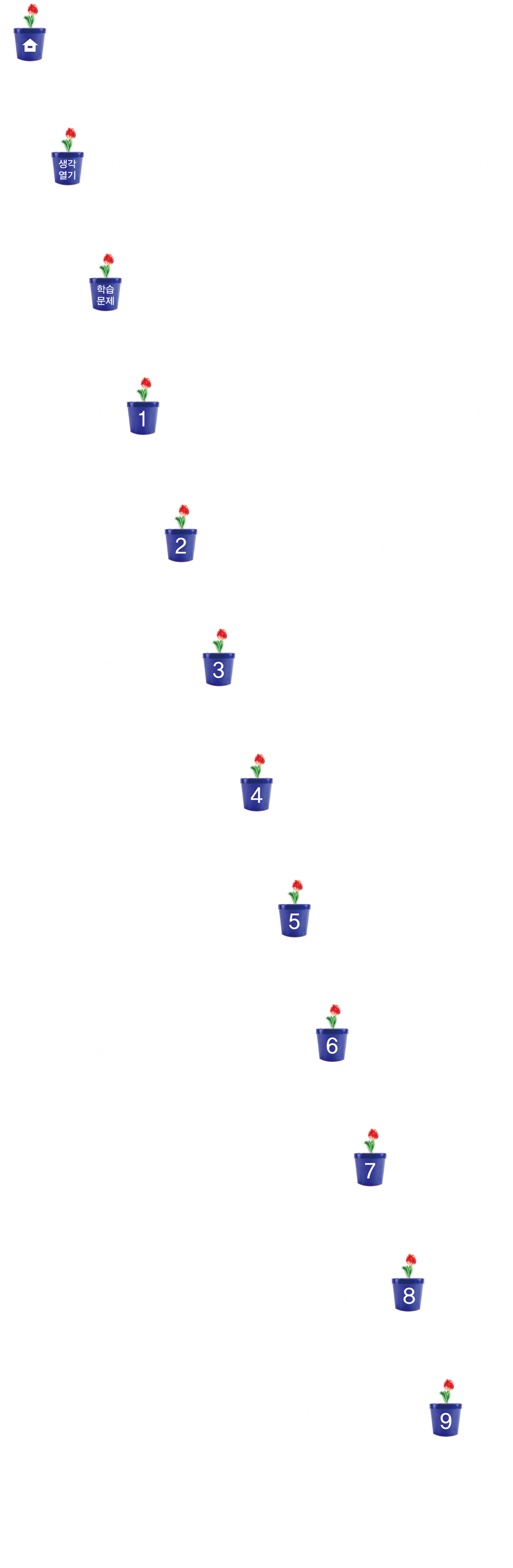 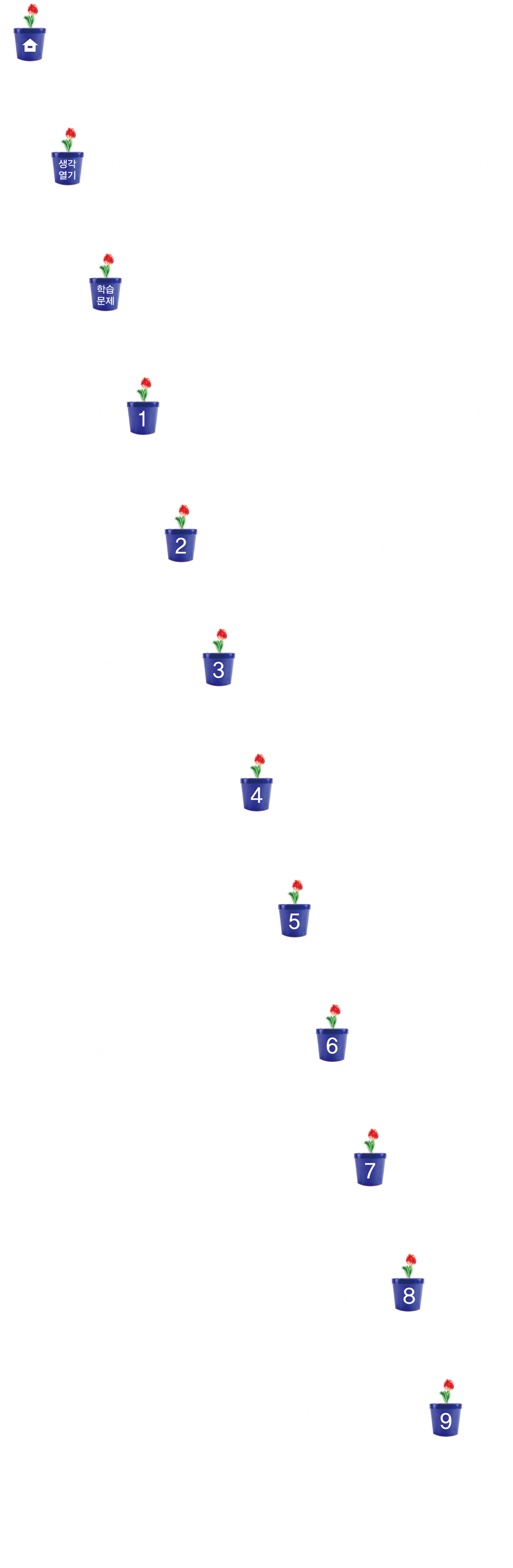 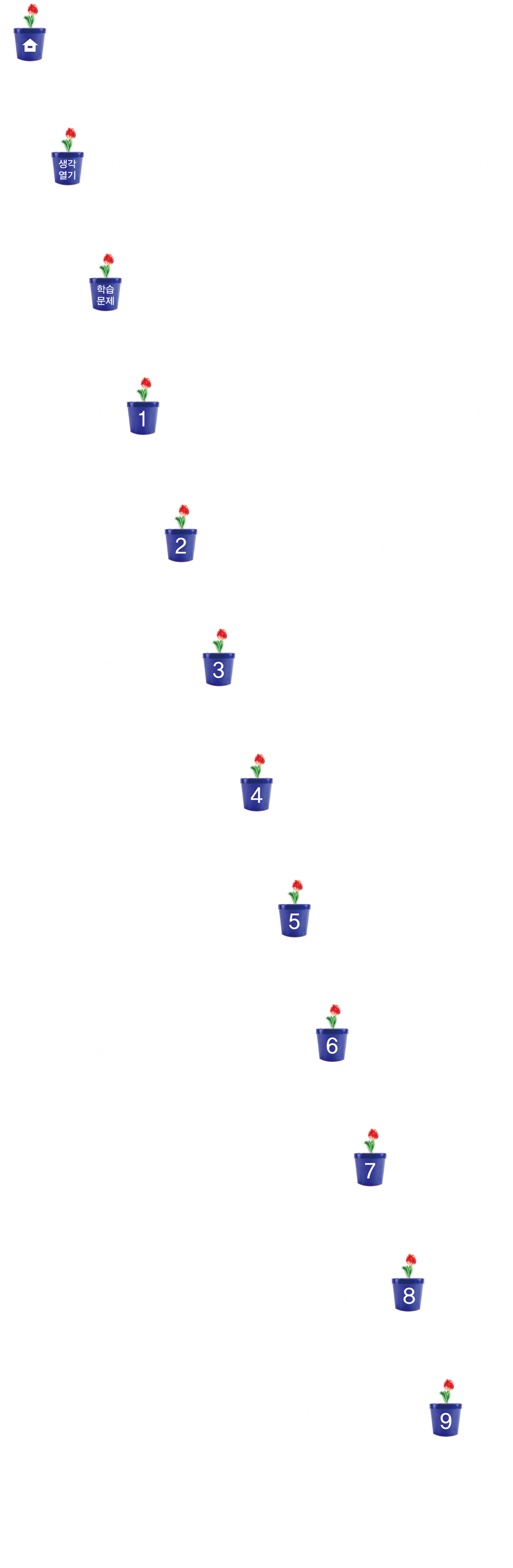 분수 막대를 사용하여 받아올림이 있는 대분수의 덧셈 방법 탐구하기
1      + 1     을 분수 막대를 사용하여 계산해 봅시다.
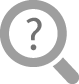 2개입니다.
은          막대 6개와 같고,        은       막대 2개,       막대 3개,       막대 4개,
         막대 5개와 같습니다.
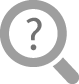 ,       과 길이가 같은 분수 막대는 무엇인가요?
1      과 1      을 분수 막대로 놓아 보세요.
1 막대는 모두 몇 개인가요?
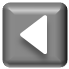 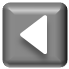 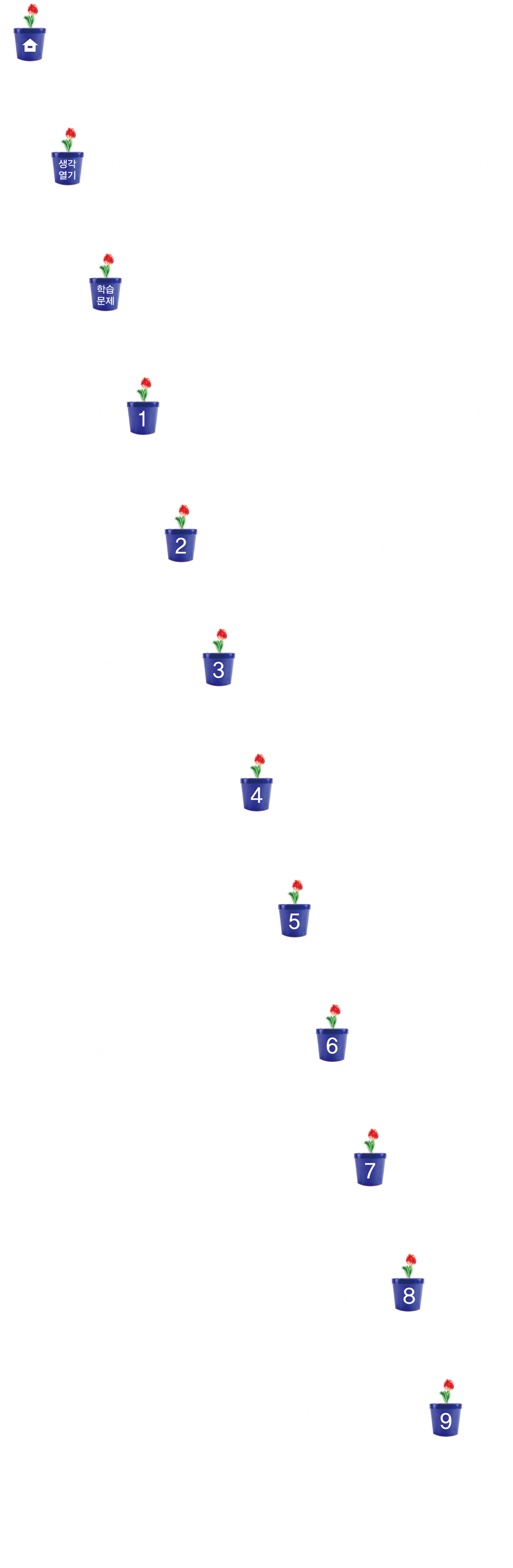 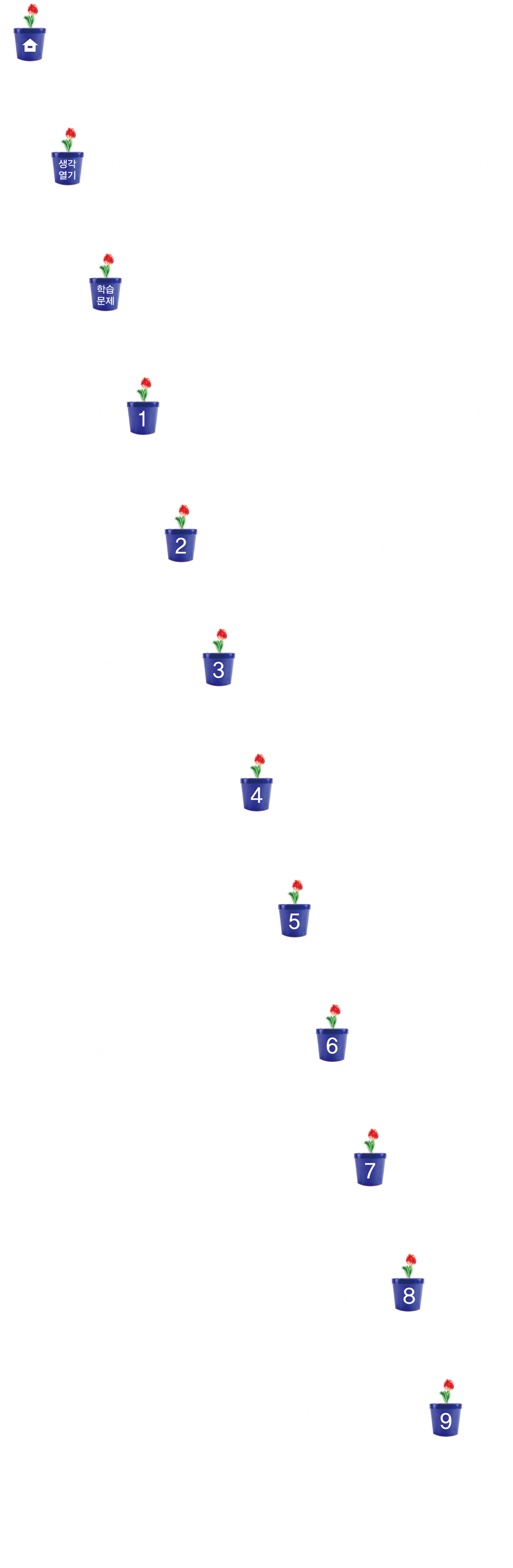 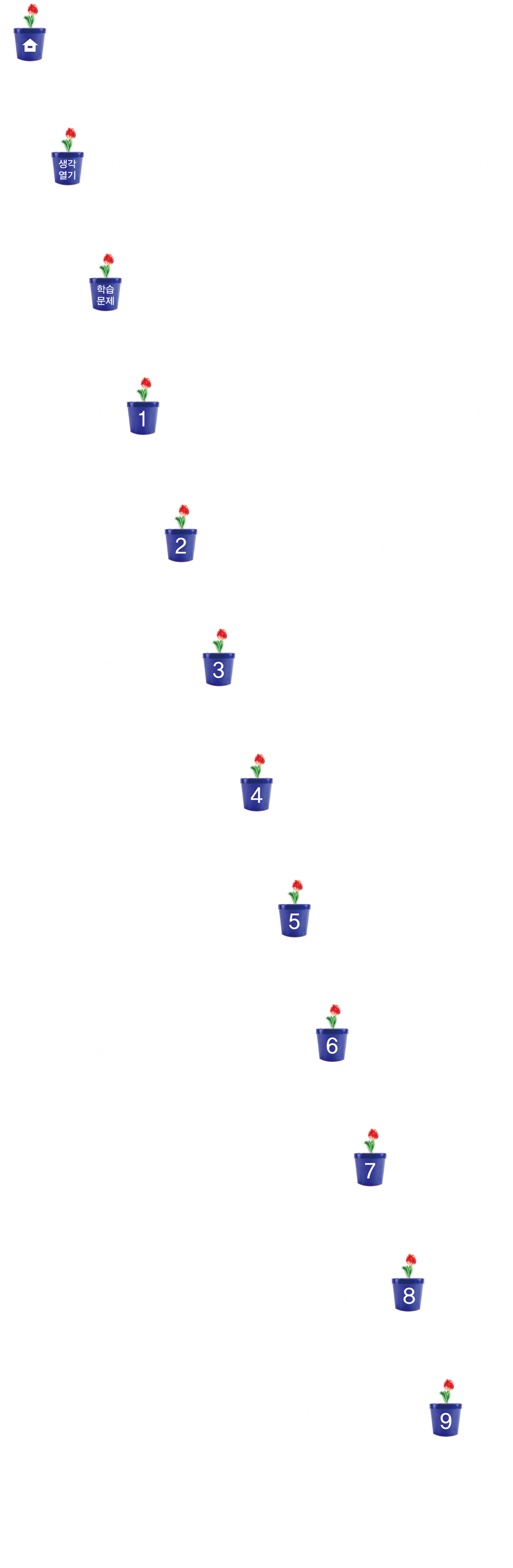 분수 막대를 사용하여 받아올림이 있는 대분수의 덧셈 방법 탐구하기
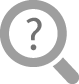 분모가 10인 분수 막대를 사용해야 합니다.
은         막대 6개와 같고,       은        막대 5개와 같으므로       과       을 합하면         막대가 11개입니다.
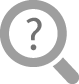 과       을 합하려면 어떤 분수 막대를 사용해야 하나요?
과       을 합하면         막대가 몇 개 되나요?
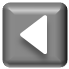 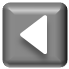 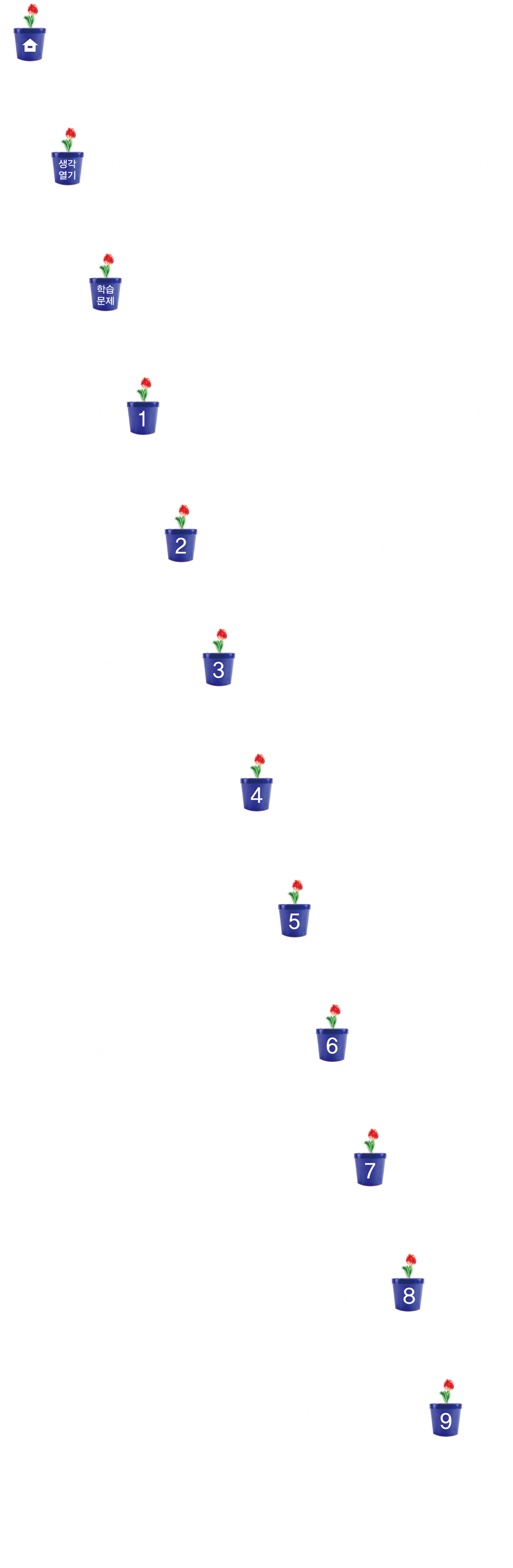 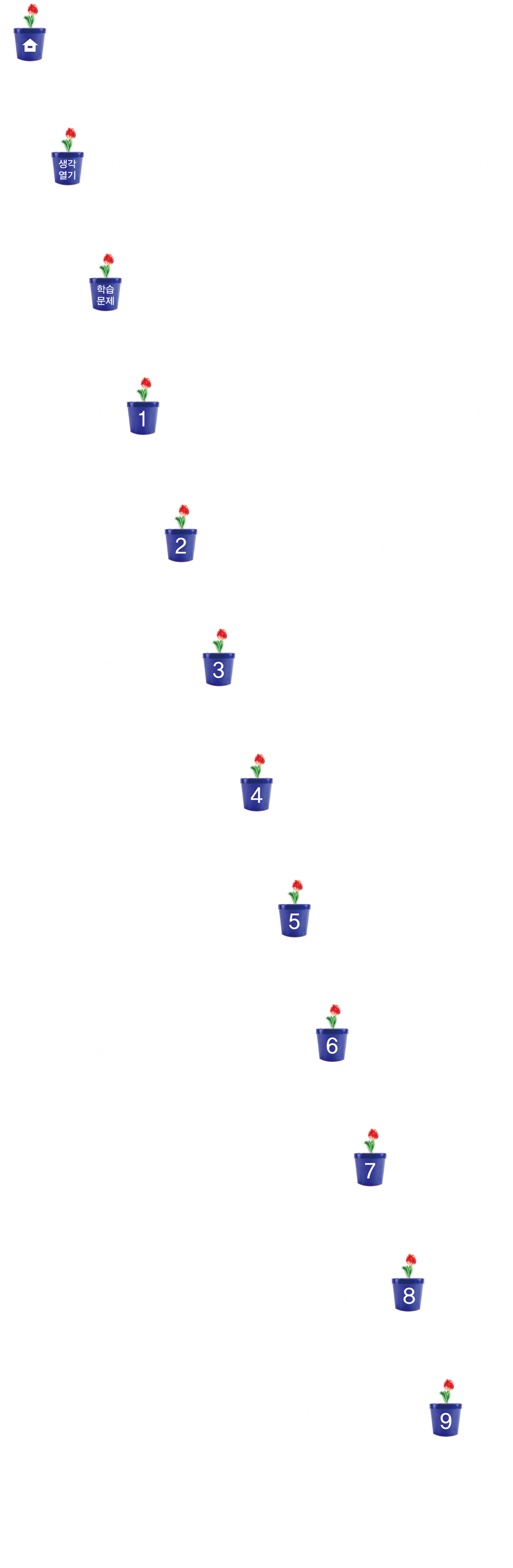 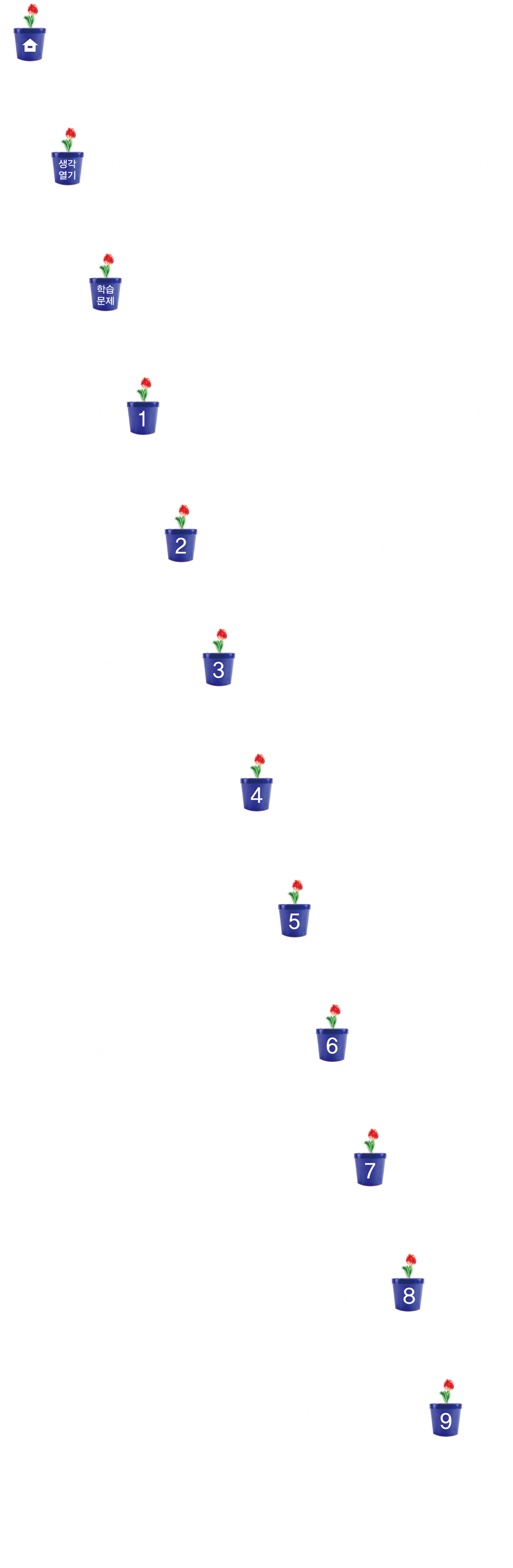 분수 막대를 사용하여 받아올림이 있는 대분수의 덧셈 방법 탐구하기
자연수는 자연수끼리 더하여 2가 되고 분수는 분수끼리 더합니다.
분수끼리 더할 때 더할 수 있으려면 같은 길이여야 하므로 길이가 같은 분수 막대로 바꾸어         +        =        로 계산합니다. 
        은 1 분수 막대 하나와        막대 1개가 되므로 자연수 부분끼리 계산한 1 분수 막대 2개와 합쳐 3       이 됩니다.
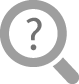 1      + 1      을 계산하는 방법을 설명해 보세요.
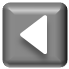 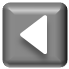 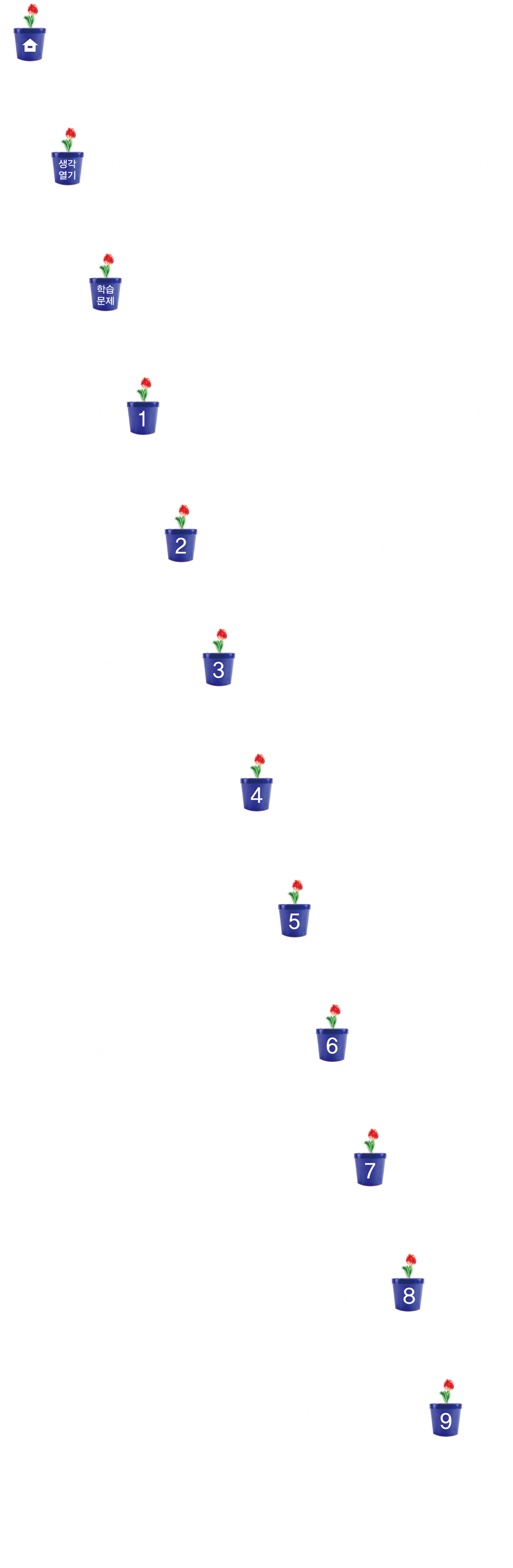 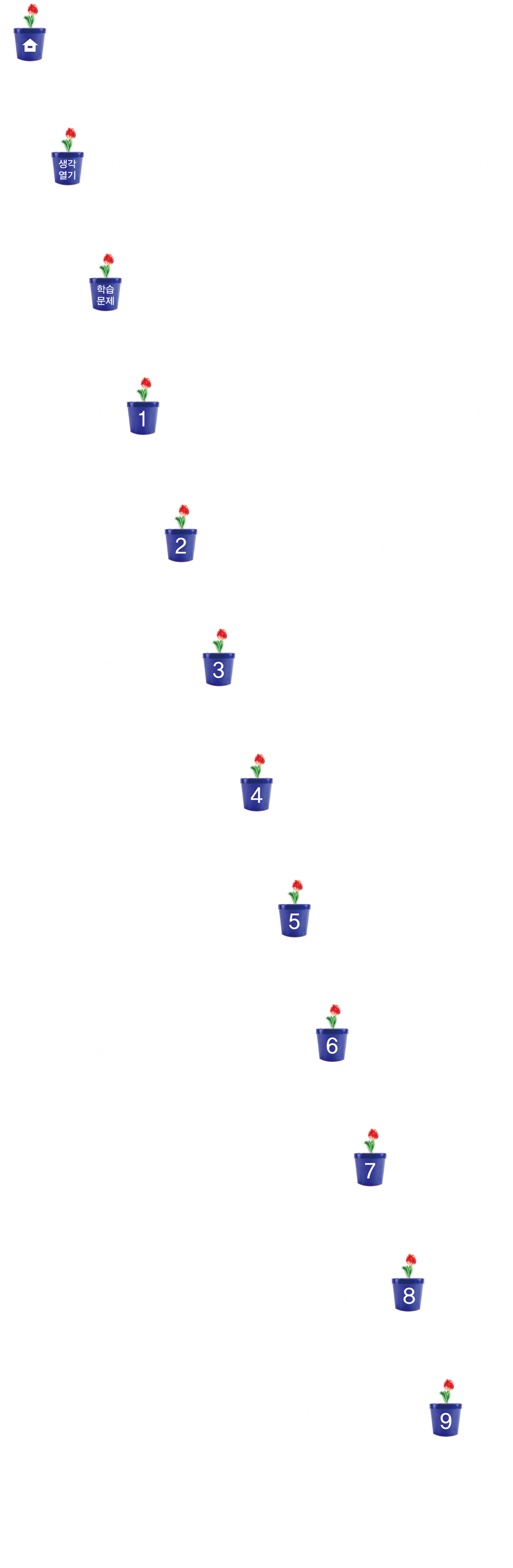 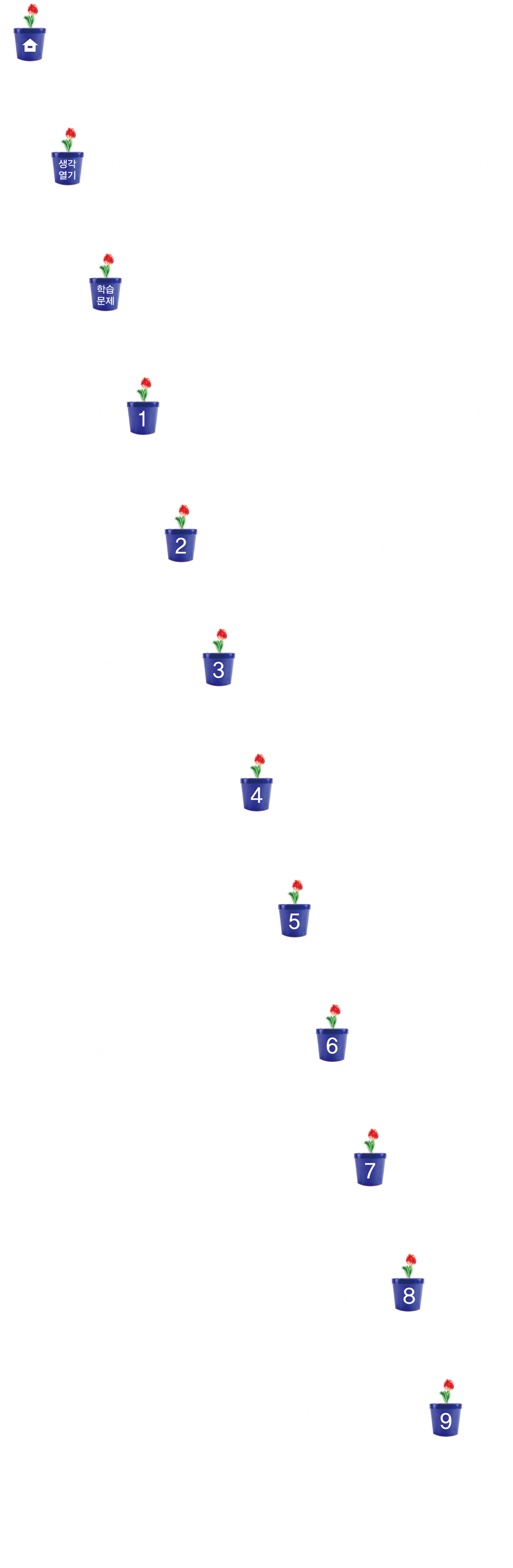 분수 막대를 사용하여 받아내림이 있는 대분수의 뺄셈 방법 탐구하기
2      - 1     을 분수 막대를 사용하여 계산해 봅시다.
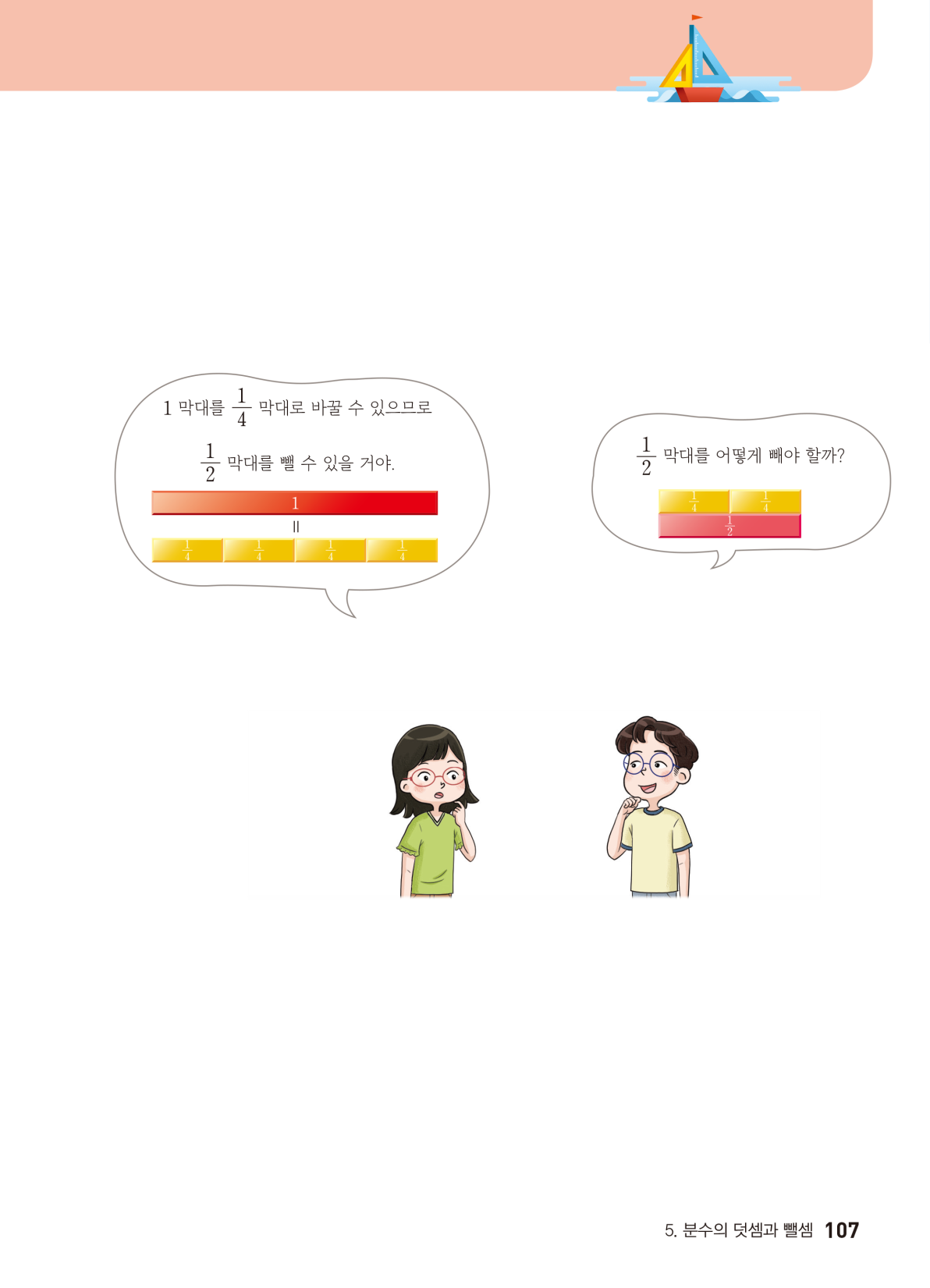 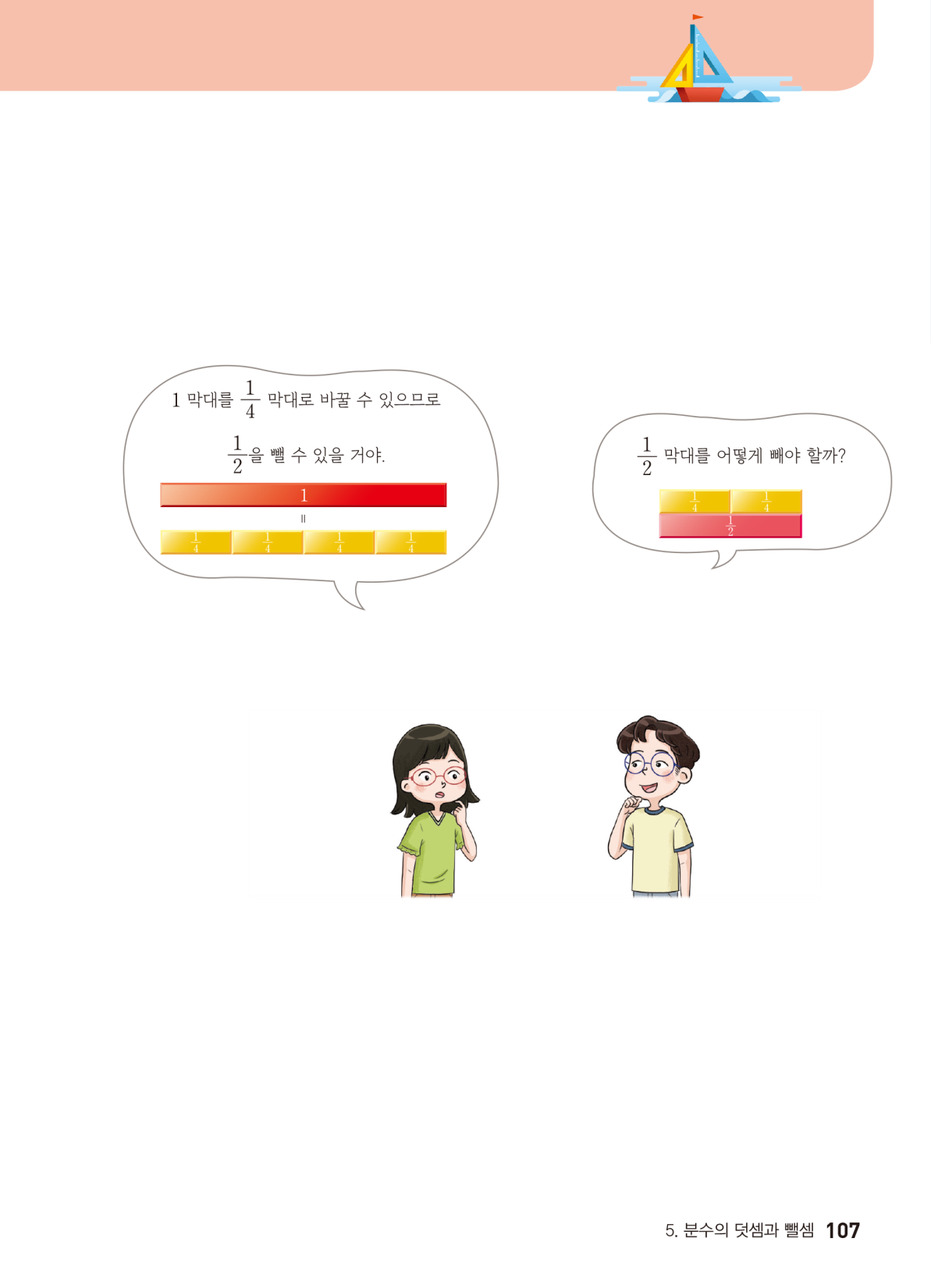 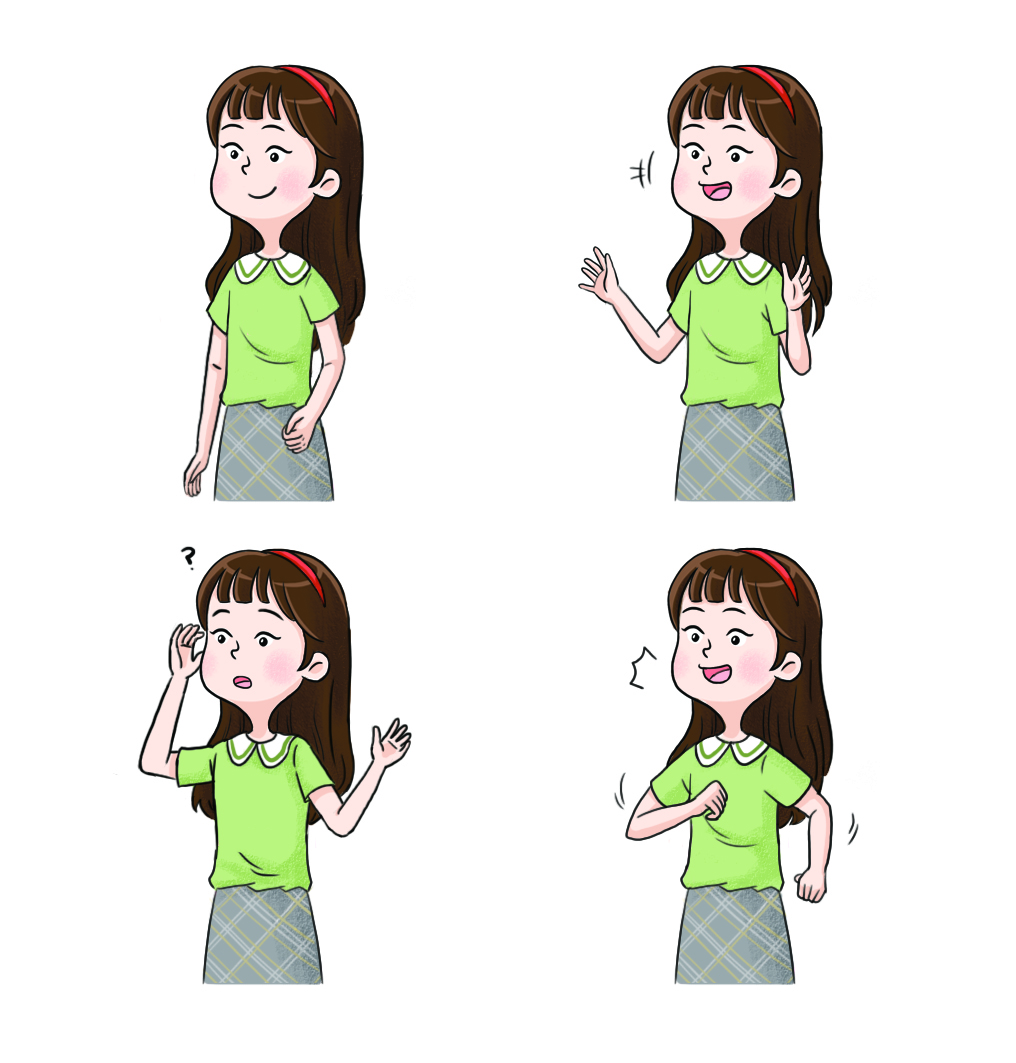 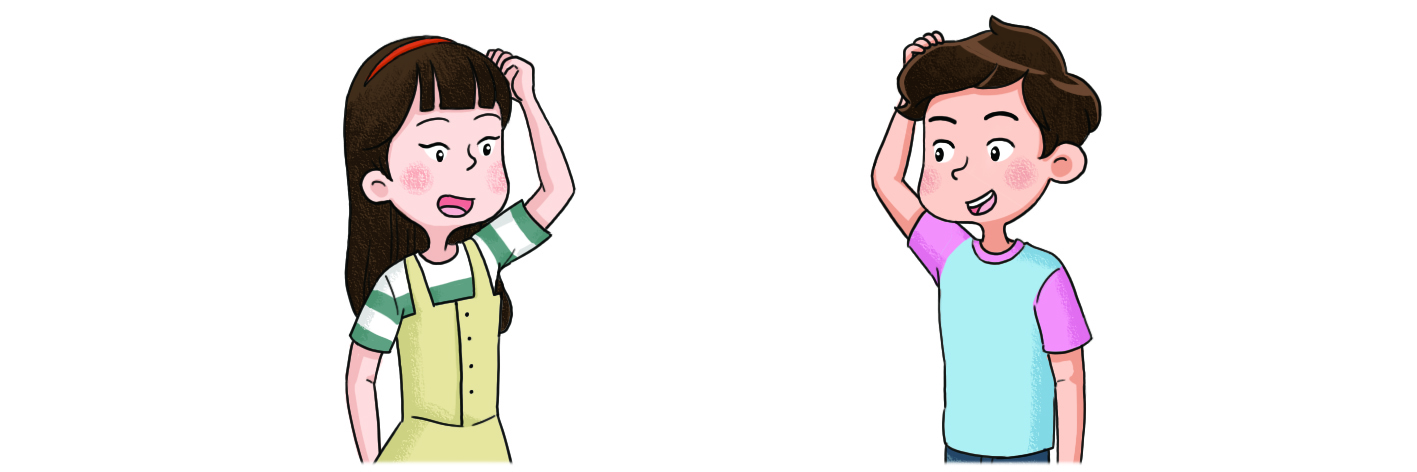 2      을 분수 막대로 놓아 보세요.       막대에서      막대를 뺄 수 있나요?
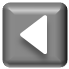 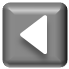 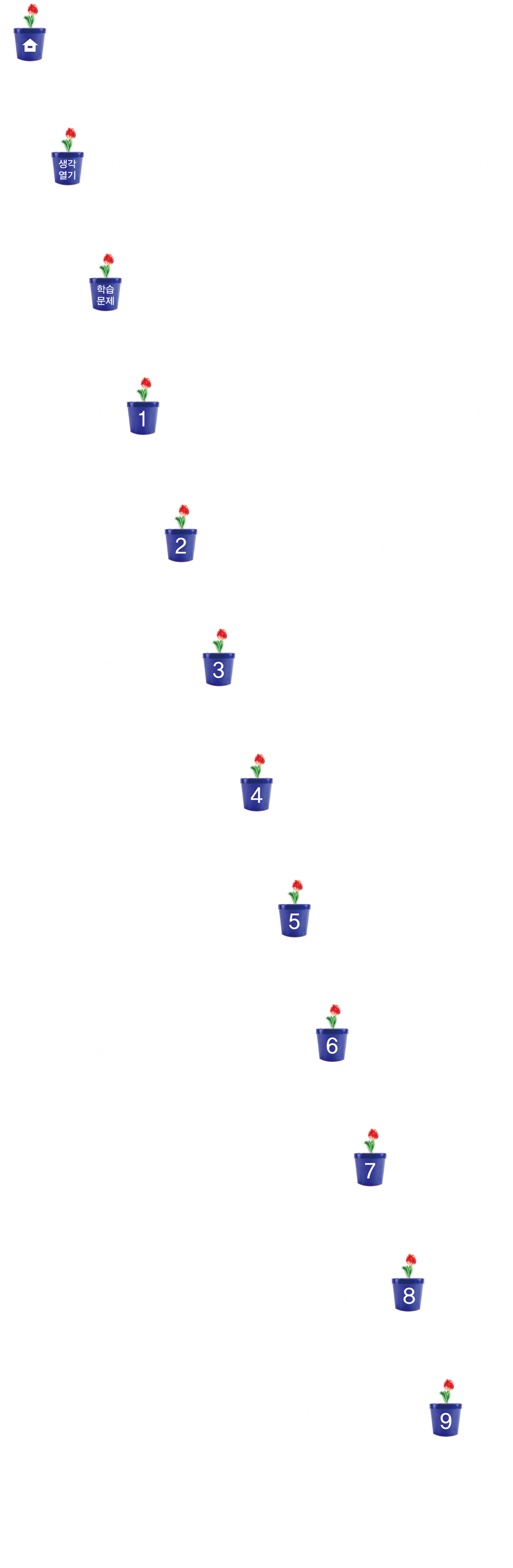 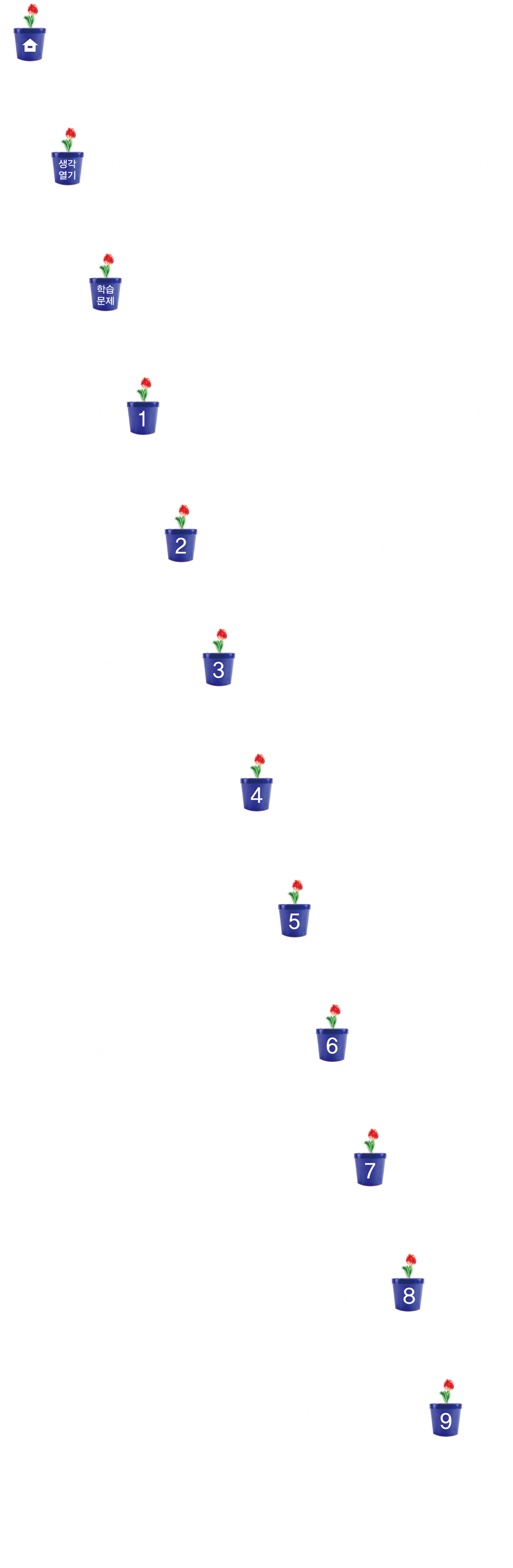 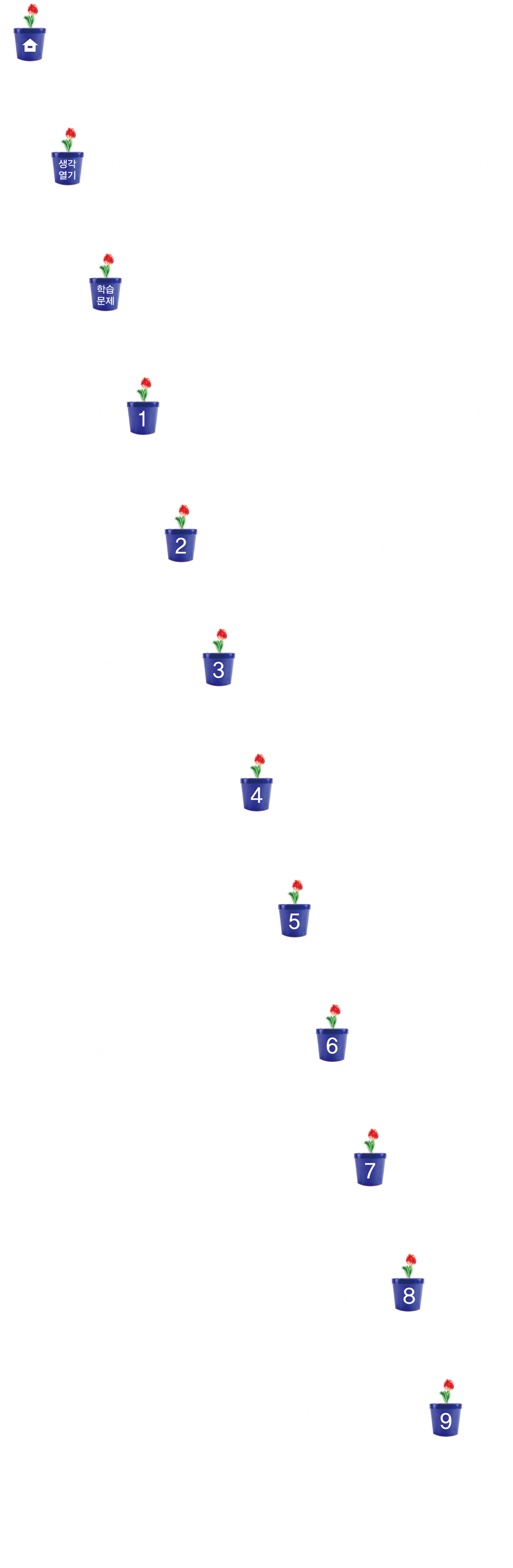 분수 막대를 사용하여 받아내림이 있는 대분수의 뺄셈 방법 탐구하기
에서      을 뺄 수 없으므로 ‘1’을       막대 4개로 바꾸어       막대 5개에서      과 같은 길이인       막대 2개를 빼면      막대 3개가 남으므로       이 됩니다.
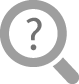 2      - 1     을 계산하는 방법을 설명해 보세요.
막대를 빼고 남은 분수 막대에서 1 막대를 빼 보세요.
분수 막대로 놓은 2     에서      을 빼 보세요.
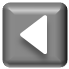 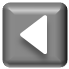 10차시
탐구 수학
다음 시간에 배울 내용 알아보기
6
다각형의 둘레와 넓이
단원
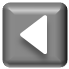